Generative Artificial Intelligence [AI] 
for Kiwanis Clubs
Jeffrey Wolff
Capital District Executive Director
Agenda
Definition & Brief History of Artificial Intelligence (AI)
Differences in the Commercial Offerings
Writing Effective AI Prompts
Hands-on Generative AI
Kiwanis AI Resources
Q&A
What is Artificial Intelligence (AI)
Simulation of human intelligence in machines that are programmed to think, reason, and problem-solve like a human.
Who has used Artificial Intelligence (AI)?
Everyone
When was AI computer technology first created?
1955
Types of Artificial Intelligence (AI)
Artificial Intelligence (AI)
Narrow
Generative

Artificial General Intelligence (AGI)
	aka Strong AI or Deep AI
Artificial General Intelligence (AGI)
Smart as humans with consciousness.

Can learn, reason and solve problems on its own.

Does not exist yet, outside of research institutions.

May exist as soon as 2040
Narrow Artificial Intelligence (AI)
Specialized: Highly efficient and fast at the specific task it was designed for. Much faster than humans.

Limited Flexibility: Cannot perform tasks outside its designated area.

Ubiquitous: Most current AI applications fall into this category.
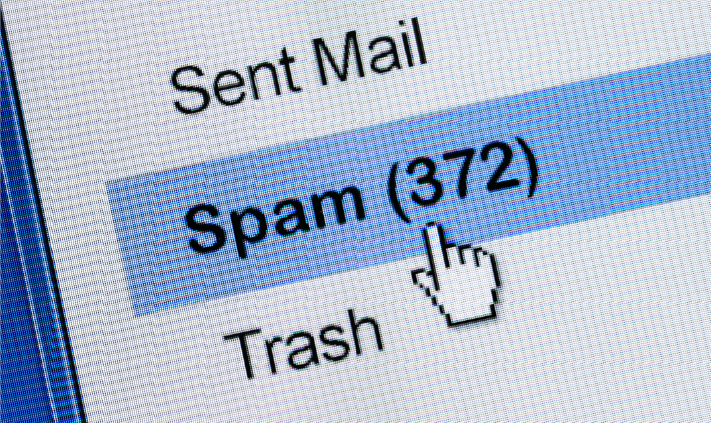 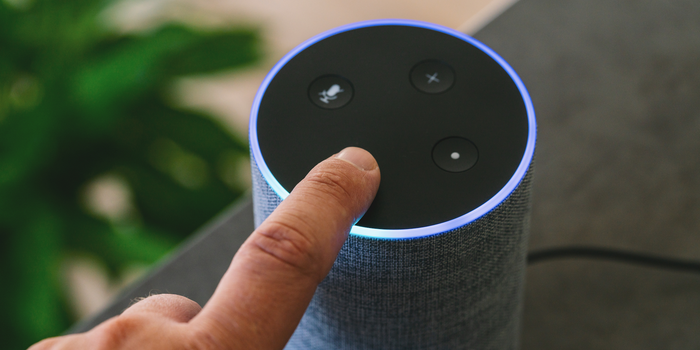 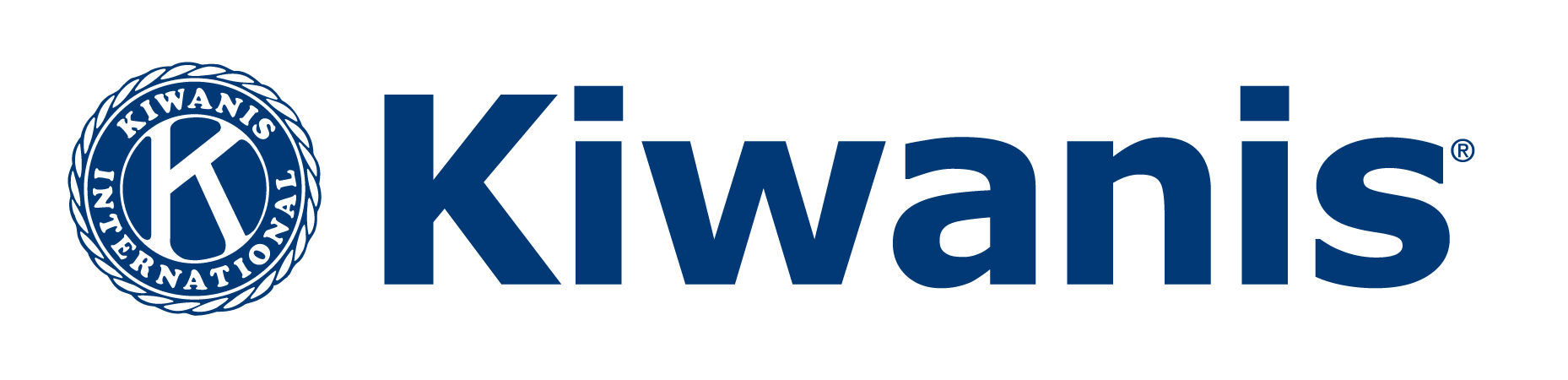 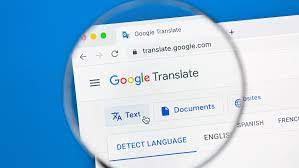 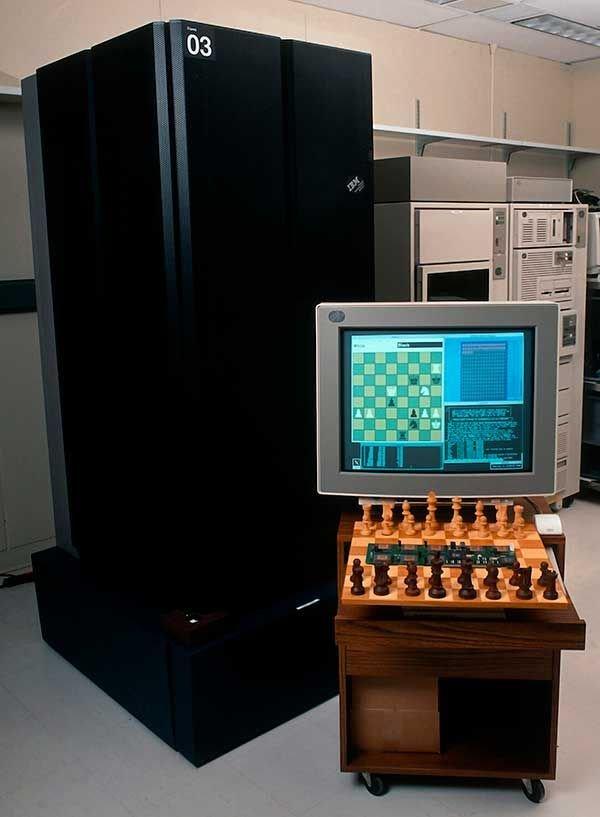 Examples of Narrow AI
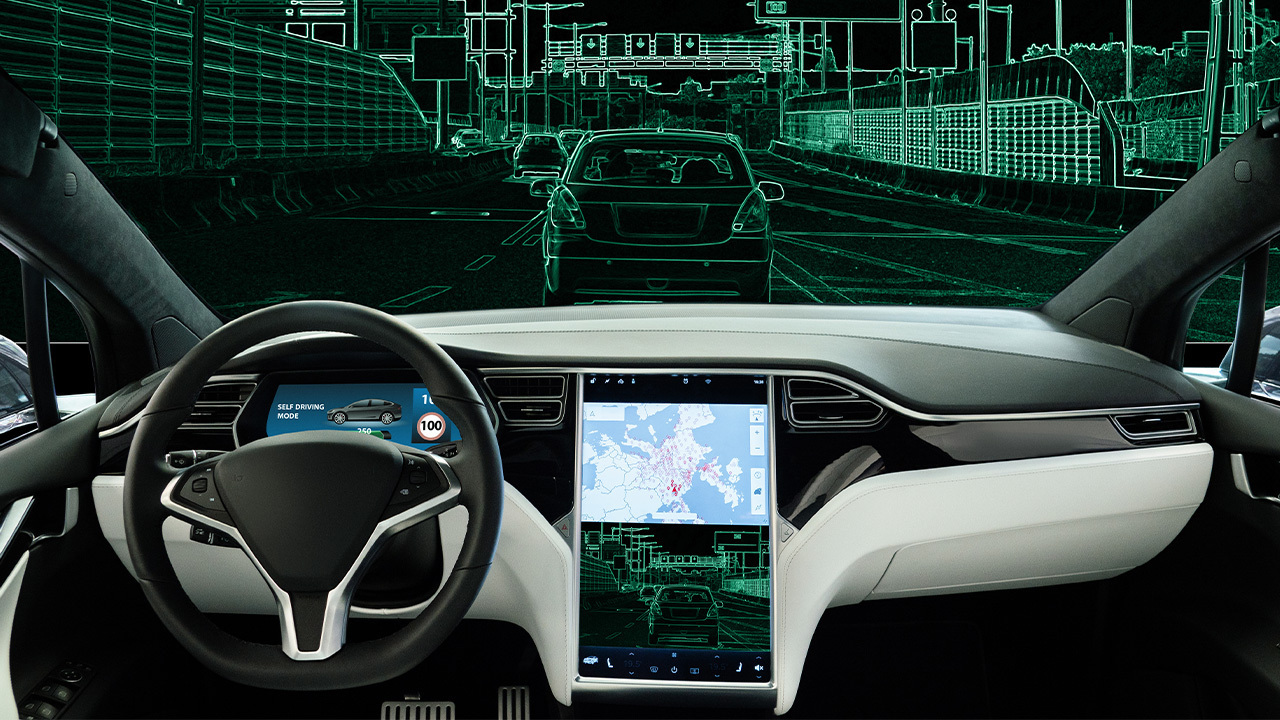 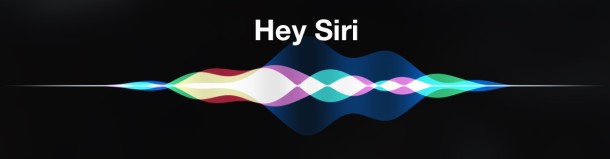 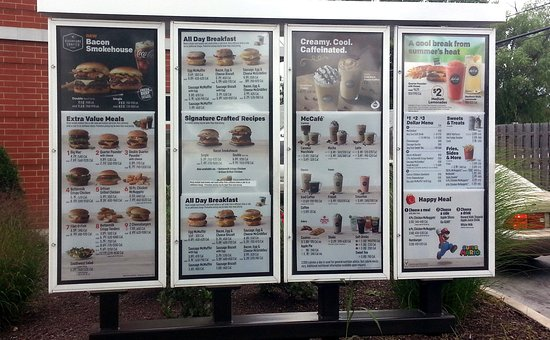 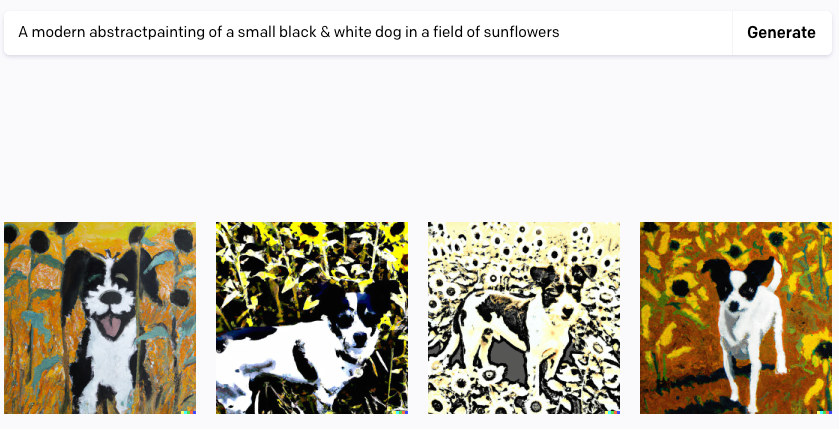 Generative Artificial Intelligence (AI)
Artificial Intelligence that can generate new content ranging from text and images to music and code.

Provides a natural, novel, conversational and contextual style of communication.

Popular Generative AI platforms: ChatGPT, Bing Copilot and Google Gemini
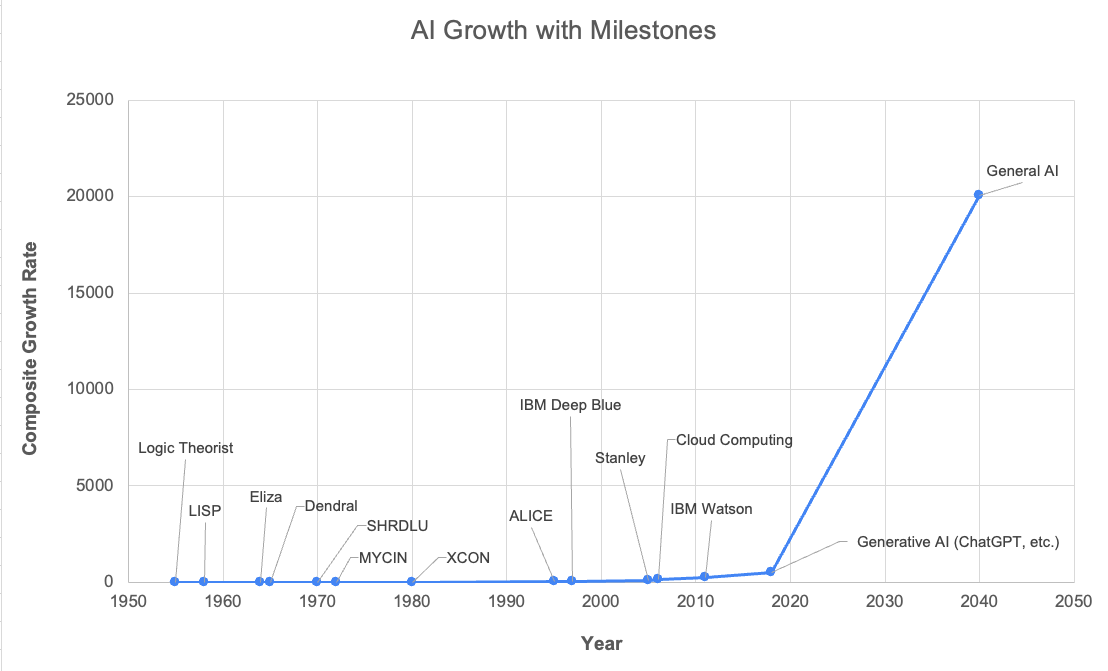 What are LLMs?
LLMs or Large Language Models are a type of artificial intelligence that is designed to understand and generate human-like text based on the input it receives. 

These models are trained on vast amounts of text data and use complex algorithms to learn patterns in language, which allows them to perform various language-related tasks such as answering questions, generating text, translating languages, summarizing information, and more.
Prompt writing
Drafting a concise and specific set of instructions or descriptions to guide an artificial intelligence program to answer a question, solve a problem, generate content, or perform a task.
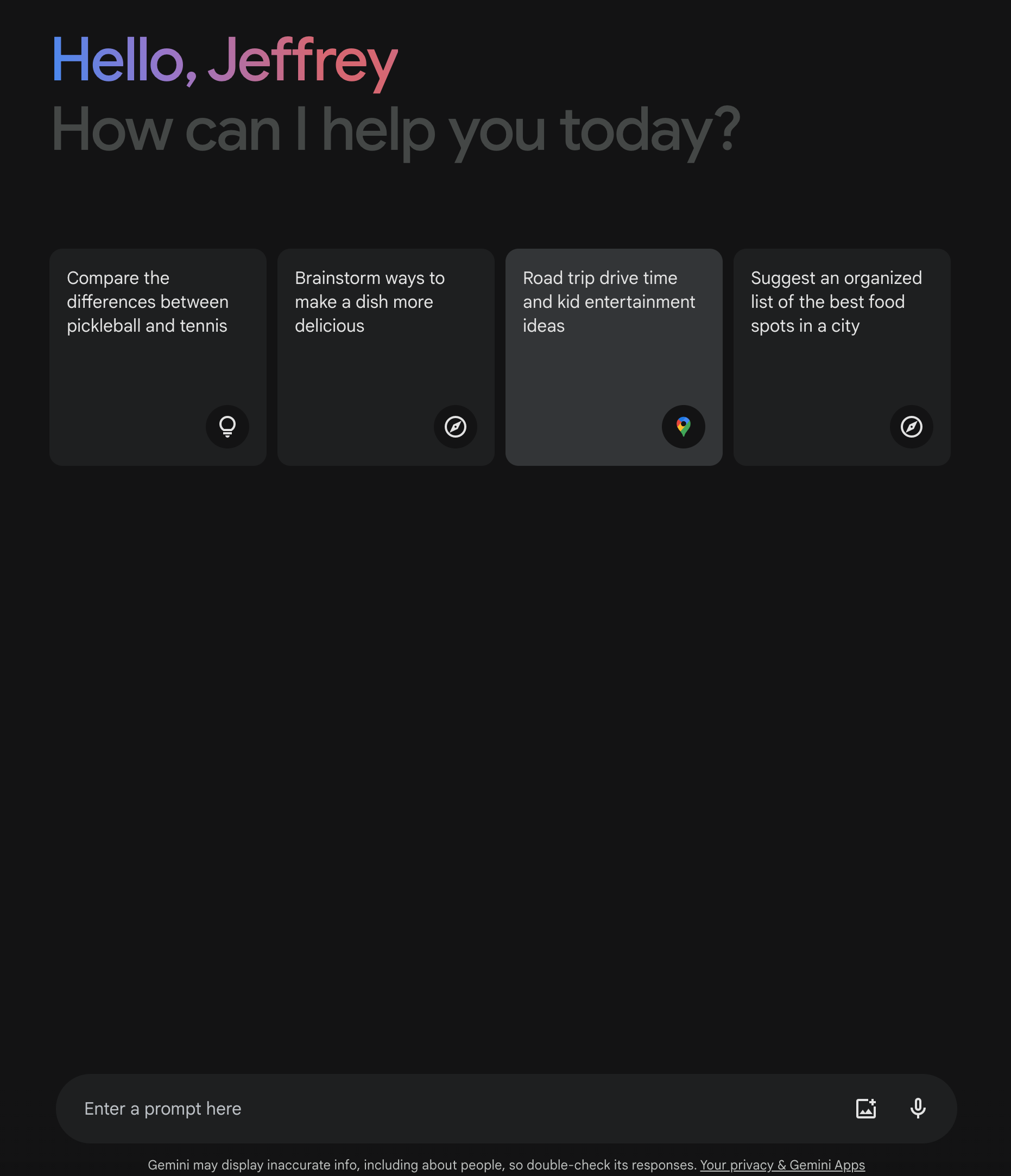 Human In The Loop
You must provide oversight, corrections and feedback to the AI as it generates content, ensuring the results have a ‘human touch’, align with your specific goals, ethical standards, and contextual accuracy.
Commercial GenAI Offerings
OpenAI ChatGPT

Google Gemini 

Microsoft Copilot
Prompt writing examples
Prompt writing recipe
4.
6.
1.
3.
5.
2.
Open-ended Questions
Constraints
Human in the Loop
Role & Goal
Contextual Information
Specific Instructions
Purpose or goal
4.
6.
1.
3.
5.
2.
Open-ended Questions
Constraints
Human in the Loop
Role & Goal
Contextual Information
Specific Instructions
What is AI's role & main goal or purpose of the AI prompt you want to create?
You are a data analyst. Determine an optimal fundraiser event ticket price that maximizes profit while remaining affordable.
Contextual information
4.
6.
1.
3.
5.
2.
Open-ended Questions
Constraints
Human in the Loop
Role & Goal
Contextual Information
Specific Instructions
What is the relevant background or contextual information?
Include event host, event location, event season, event theme, event capacity, etc.
Specific instructions
4.
6.
1.
3.
5.
2.
Open-ended Questions
Constraints
Human in the Loop
Role & Goal
Contextual Information
Specific Instructions
Are there any specific instructions for the AI?
Ensure your research uses reliable data sources, explaining how you incorporated the data into your calculations.
Open-ended questions
4.
6.
1.
3.
5.
2.
Open-ended Questions
Constraints
Human in the Loop
Role & Goal
Contextual Information
Specific Instructions
Are there any open-ended questions you’d like the AI to consider?
Given our specific event and location, what creative ideas could be provided around ticket pricing?
Constraints
4.
6.
1.
3.
5.
2.
Open-ended Questions
Constraints
Human in the Loop
Role & Goal
Contextual Information
Specific Instructions
Are there any constraints or limitations of the AI’s response?
Only use trusted and accurate data sources in your research and explain how you used the data in your calculations.
Human in the loop
4.
6.
1.
3.
5.
2.
Open-ended Questions
Constraints
Human in the Loop
Role & Goal
Contextual Information
Specific Instructions
Be sure to review the response and either use it, edit it, or ask the AI to change it
DEMO
Kiwanis Duck Splash
Role and goal
This is AI’s role and goal

You are planning an event for a Kiwanis club. The event will be called Duck Splash, and the goal is to raise as much money and have as much engagement in the event as possible.
Contextual information
What is the background or contextual information?

A Duck Splash event is where people will buy a little rubber duck and decorate it however, they want with their name on the bottom. We will then drop them into a creek and the ducks will float down the creek. There are a lot of areas where the duck can get caught up. First duck to cross the finish line at the end wins.
Specific instructions
Are there any specific instructions for the AI?

Create the ticket price per rubber duck that will help us make as much money as possible with sales but also remain affordable. Also, produce ideas that will help make this event more engaging and fun.
Open-ended questions
Are there any open-ended questions that you would like the AI to consider?

Consider things like vendors, music, food, other options for us to make money at the event, is there a way to incorporate these into our Duck Splash event?
Constraints
Are there any constraints or limitations to the AI’s response? 

This event needs to be inclusive to all kinds of people and to all ages.
Final prompt
You are planning an event for a Kiwanis club. The event will be called Duck Splash, and the goal is to raise as much money and have as much engagement in the event as possible. A Duck Splash event is where people will buy a little rubber duck and decorate it however, they want with their name on the bottom. We will then drop them into a creek and the ducks will float down the creek. There are a lot of areas where the duck can get caught up. First duck to cross the finish line at the end wins. Create the ticket price per rubber duck that will help us make as much money as possible with sales but also remain affordable. Also, produce ideas that will help make this event more engaging and fun. Consider things like vendors, music, food, other options for us to make money at the event, is there a way to incorporate these into our Duck Splash event? This event needs to be inclusive to all kinds of people and to all ages.
Human In The loop
Be sure to review the response and either use it, edit it, or ask the AI to change it.
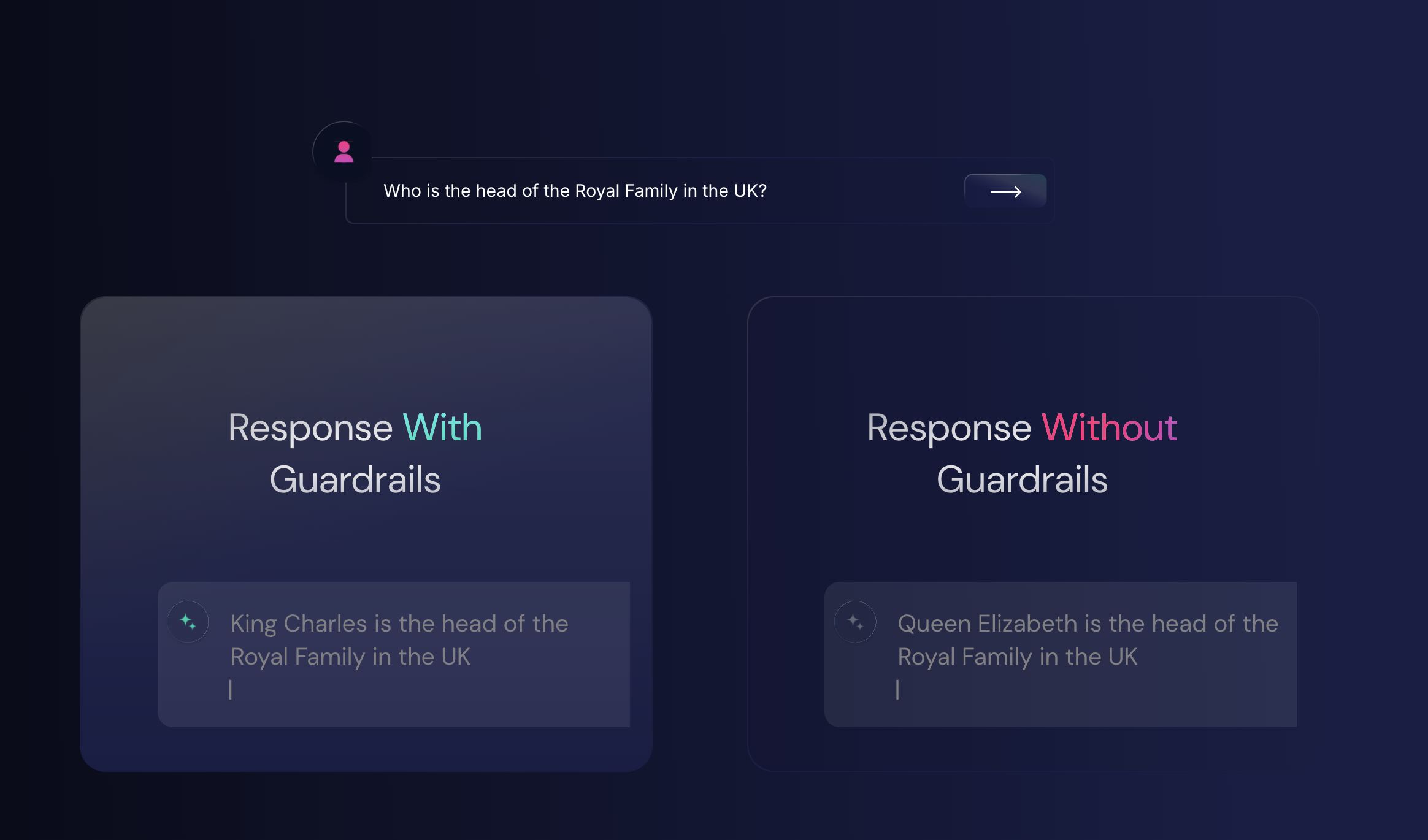 GenAI can “hallucinate” if the information used to train it is out of date or incorrect.
Tips for using AI
If your output gets cut off or stops, type ‘continue’
Follow the prompt recipe 
Play with several AI chatbots and compare the results
Use a prompt generator for creating images
Your prompts will get better with practice
Check every result you get from AI including grammar and facts
Check out AI page for resources
Generative AI Resources
https://dcon-resources.site.kiwanis.org/generative-ai-prompt-builder/
How the Kiwanis Generative AI Prompt Builder works:
Define the Role: Assign a role to the AI. Will it act as a marketing pro, a fundraising expert, an event organizer, a data analyst?
Your Goal: Articulate what you aim to achieve. Your goal guides the AI’s focus
Provide Context: Offer background information to help the AI understand your goal more deeply
Specific Instructions: Specify format, medium, and data sources for the AI’s task.
Ask Open-Ended Questions: Encourage the AI through its own creativity and exploration.
Constraints: Provide guardrails for the AI to conform to.
Receive a Complete Prompt: Copy & paste the generated prompt into your favorite Generative AI tool (ChatGPT, Gemini, Copilot, etc.)
Generative AI Resources
https://dcon-resources.site.kiwanis.org/kiwanis-generative-ai-image-prompt-builder/
How the Kiwanis Generative AI Image Prompt Builder works:

Artist: Specify which artist will create your artwork (optional).
Style: Select the artistic style of your artwork.
Medium: Specify the medium your artwork will be created on.
Subject Matter: Describe the subject matter of your artwork
Prepositional Phrase: Describe how your subject will interact in the composition.
Composition: Describe how your artwork subject(s) are structured.
Colors: Describe what type of colors will be in your artwork.
Lighting: Describe how your artwork will be lit.
Receive a Complete Prompt: Copy & paste the generated prompt into your favorite Generative AI Image tool (Dall.e, Leonardo.ai, MidJourney, etc.)
Generative AI Resources
https://dcon-resources.site.kiwanis.org/practical-ai-prompts-for-kiwanis-clubs/
Attracting New Members for an Existing Kiwanis Club
Optimal Event Ticket Price Research
Letter of Support
Social Media Post – Generic
Social Media Post – Member Recruitment
Press Release
Strategies for Building a New Kiwanis Club
Build a Plan for Building a New Kiwanis Club
New Service Project Ideas
New Fundraising Ideas
Community Engagement Ideas
Recruitment
Club Theme Song
Q&A